Corps Reservoirs
Brian Johnson and 
Elizabeth Nelsen
Hydraulic Engineers 
04 Oct, 2012
Red River of the North
Orwell and Baldhill are at conservation and outflow = inflow.
Red Lake, Traverse and Homme are below band.
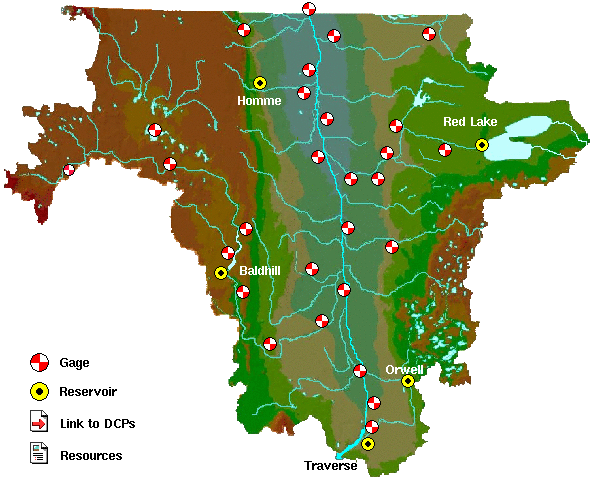 East Grand Forks, MN
Moorhead, MN
City
Breckenridge, MN
No needed.
Minnesota River
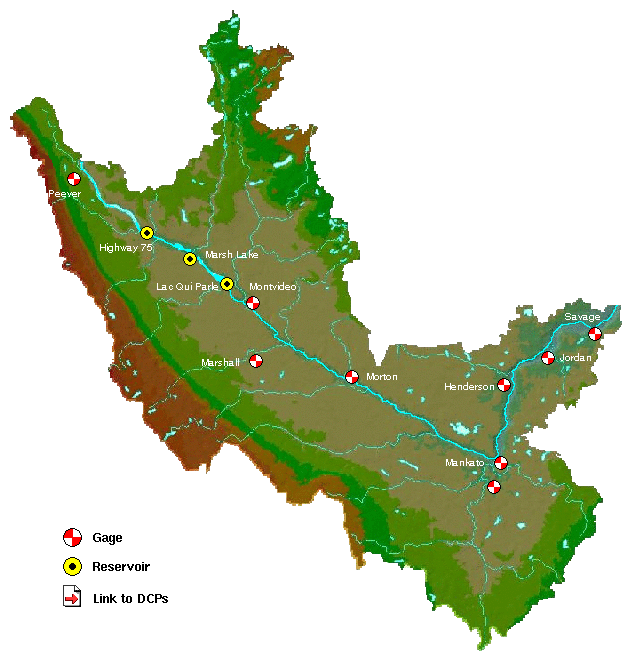 All reservoirs are below band.
Expect LQP to reach bottom of band in two weeks.  Current inflow is around 75 cfs.
Headwaters of the Mississippi
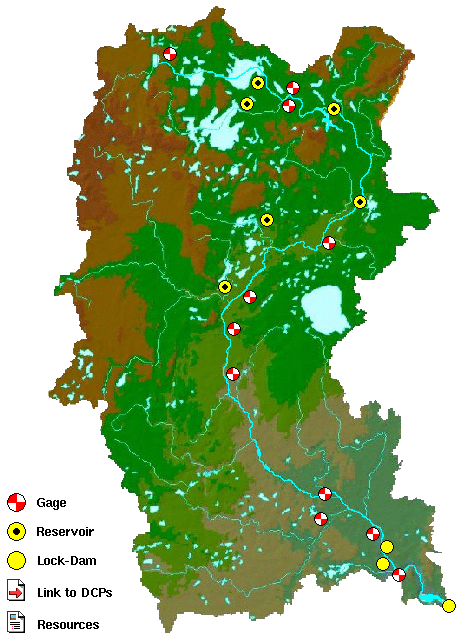 Bemidji, MN
Winnibigoshish
Leech
Pokegama
Sandy
Cross/Pine
Aitkin, MN
Gull
Brainerd, MN
City
SAF
Lock 1
Lock 2
No needed.
St. Paul, MN